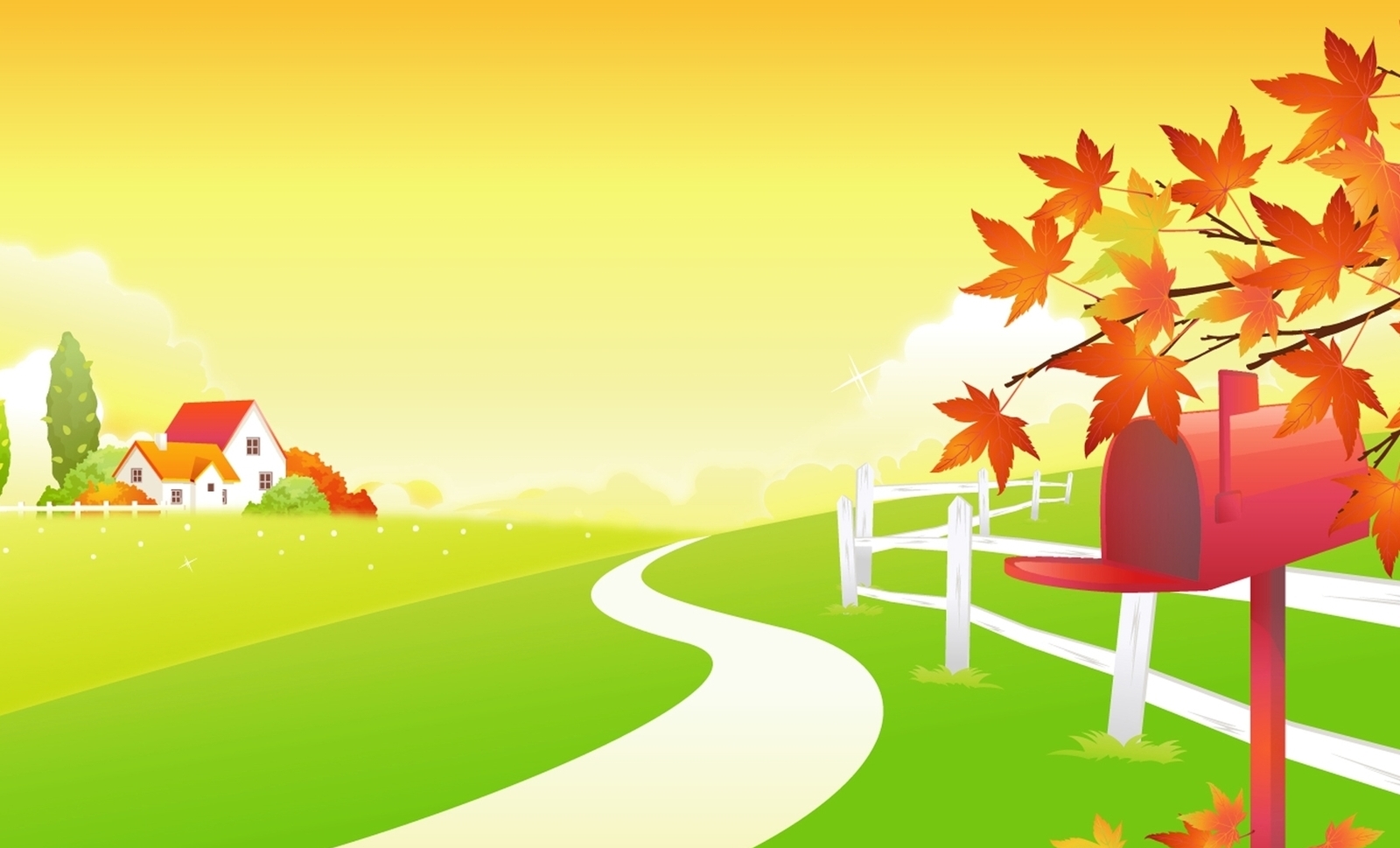 O Endereço de DeusPr. Marcelo Augusto de Carvalho
[Speaker Notes: www.4tons.com
Pr. Marcelo Augusto de Carvalho

Lavras-MG 15/03/2009]
Endereços...
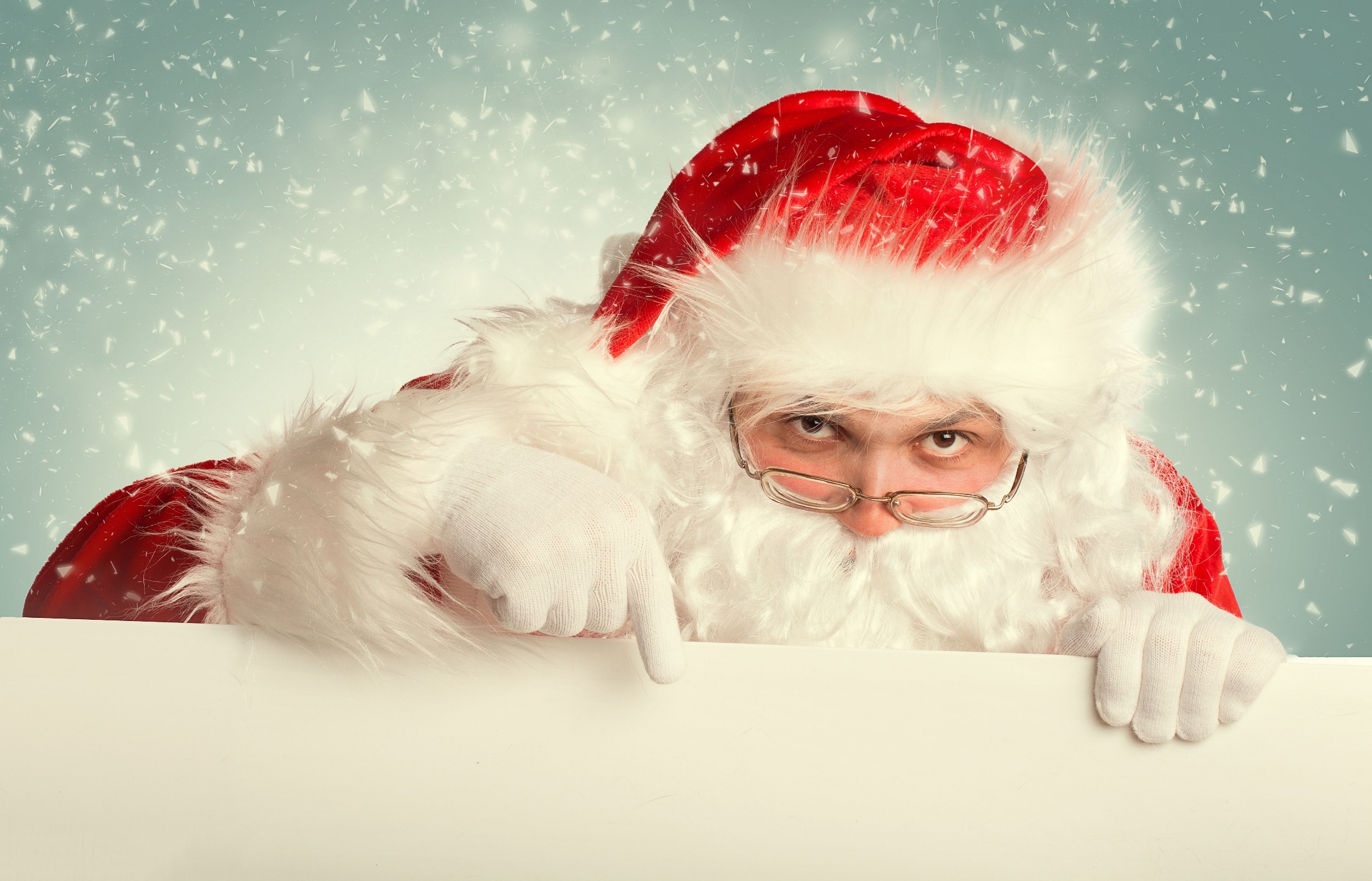 santa.claus@santaclausoffice.fiJoulupukki 96930 Napapiiri Finlândia
[Speaker Notes: www.4tons.com
Pr. Marcelo Augusto de Carvalho

Lavras-MG 15/03/2009]
5.Quando Comungar Não É suficiente
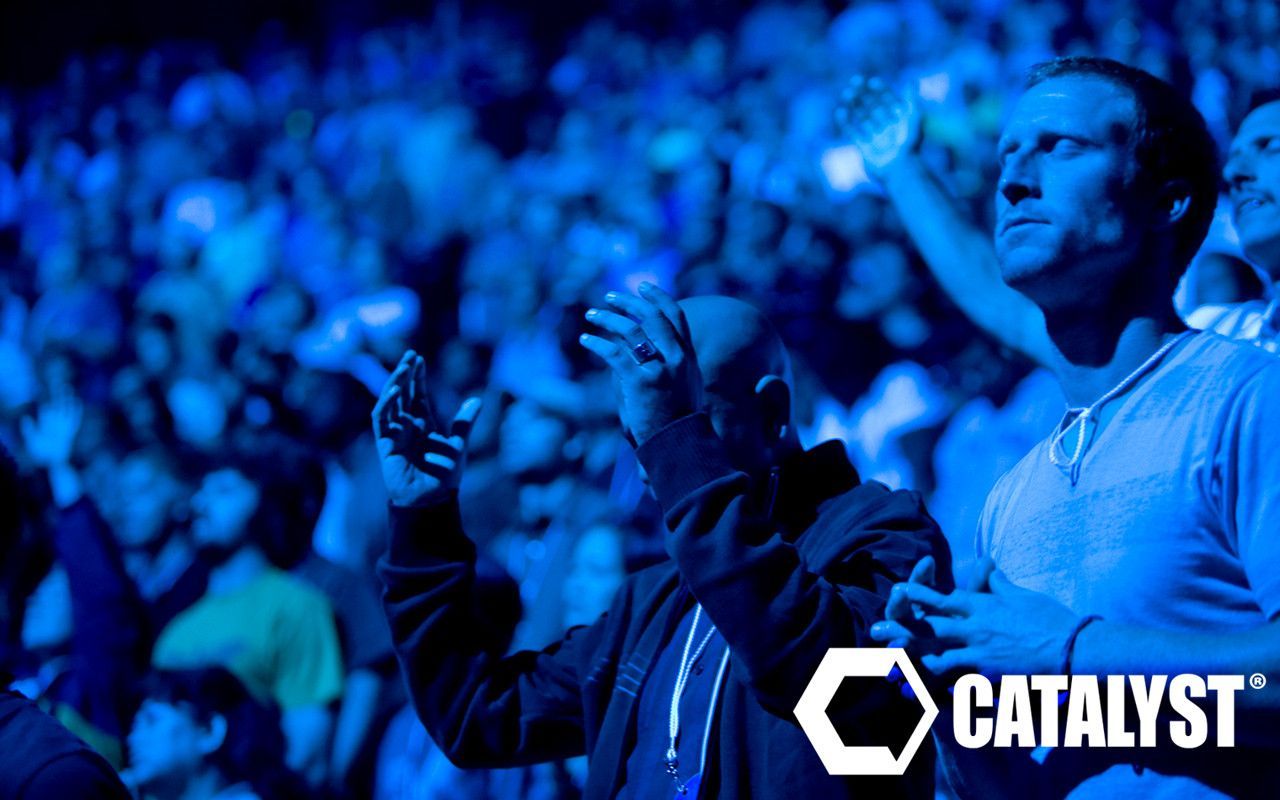 Acostumados Com Representações
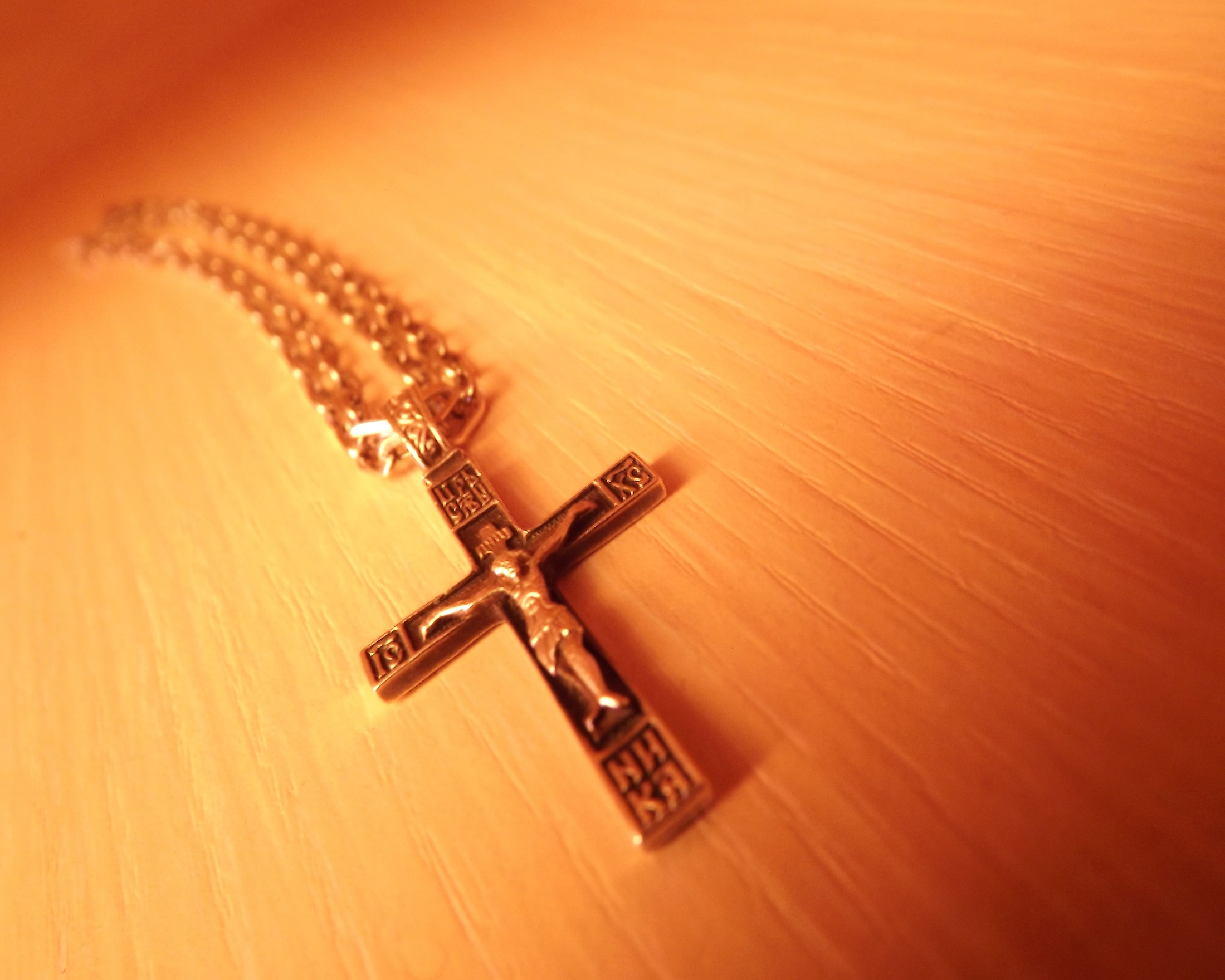 [Speaker Notes: Acostumados com representações materiais de divindades]
Dependiam de Moisés e dos Milagres
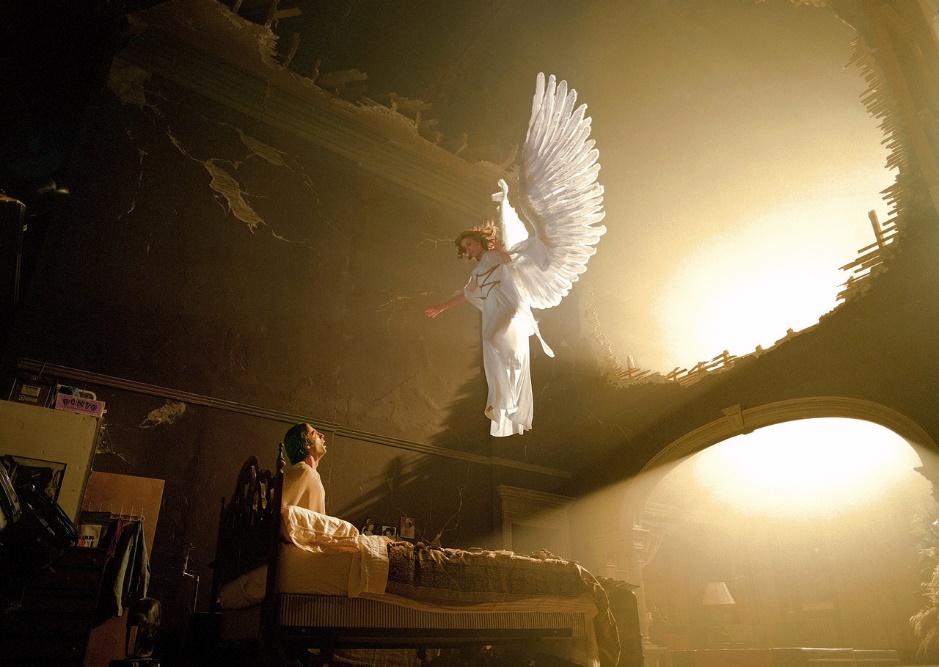 [Speaker Notes: MOISÉS: virou um santo
MILAGRES:  uma necessidade diária
Eram um povo que não queria ter FÉ (depender) ESPERAR (tem que ser agora)]
Deus Invisível
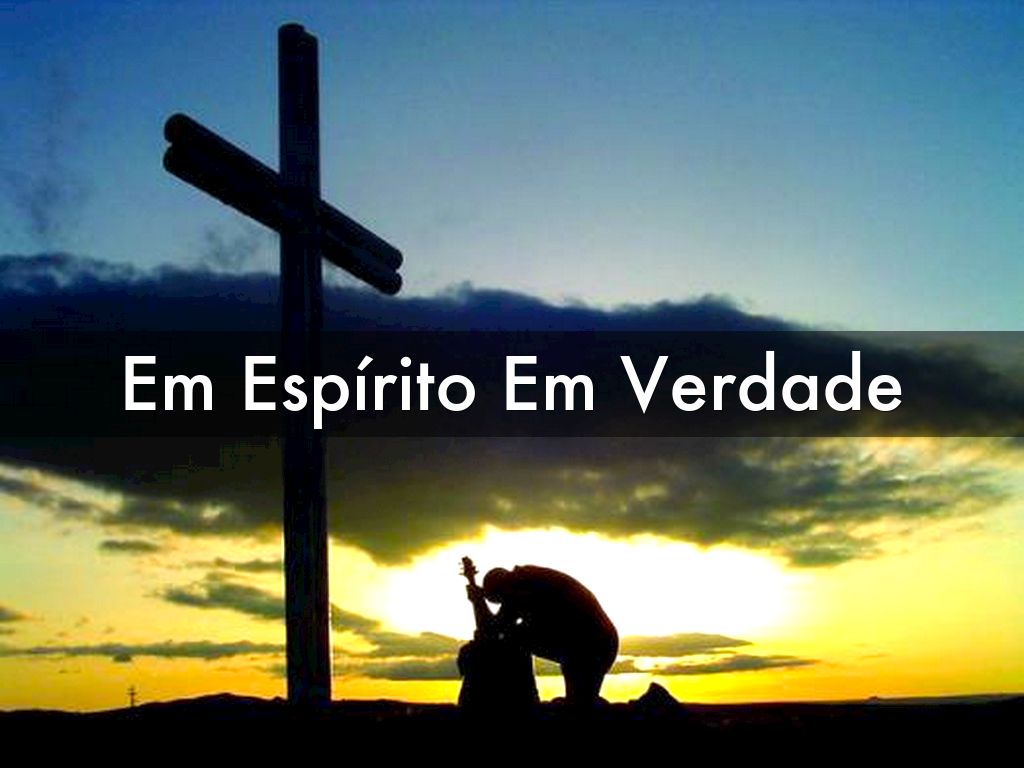 Bezerro de Ouro
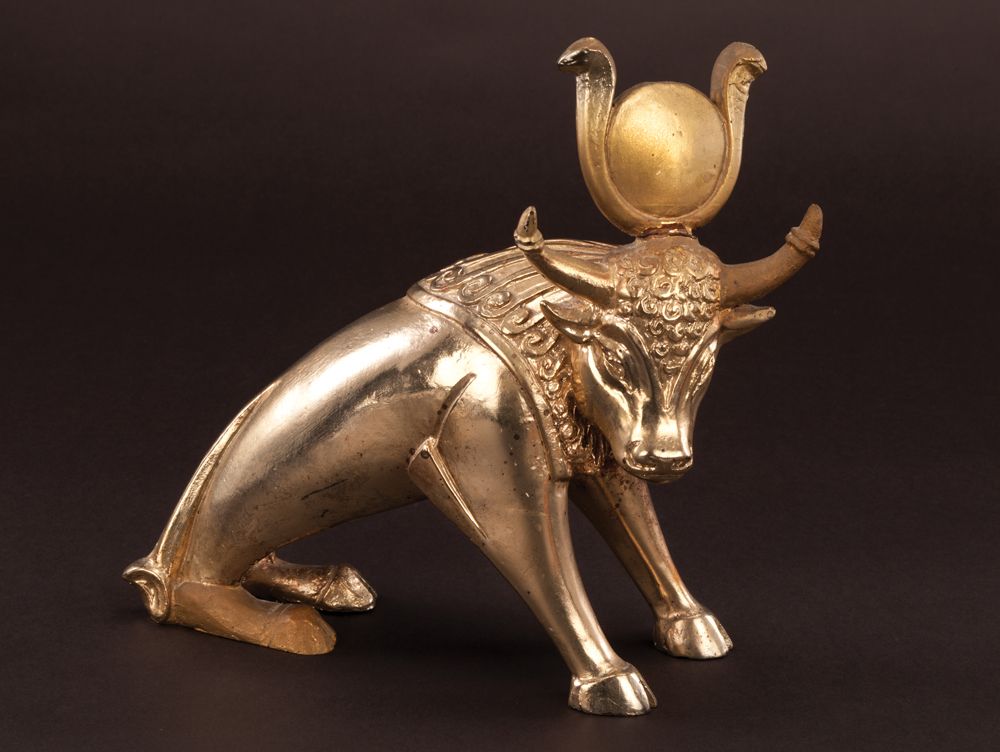 Bezerro de Ouro
Se voltassem os egípcios os aceitariam.
Sugestão: misto de gente.
Alguns opositores ao bezerro morreram.
Houve glutonaria e licenciosidade.
Moisés o destruiu + deu a beber
Cultos Celebrations + Representações
Toda Idolatria leva à degradação
Três mil mortos
Levi: sacerdócio eterno!
6.Qual o CEP Preferido de Deus?
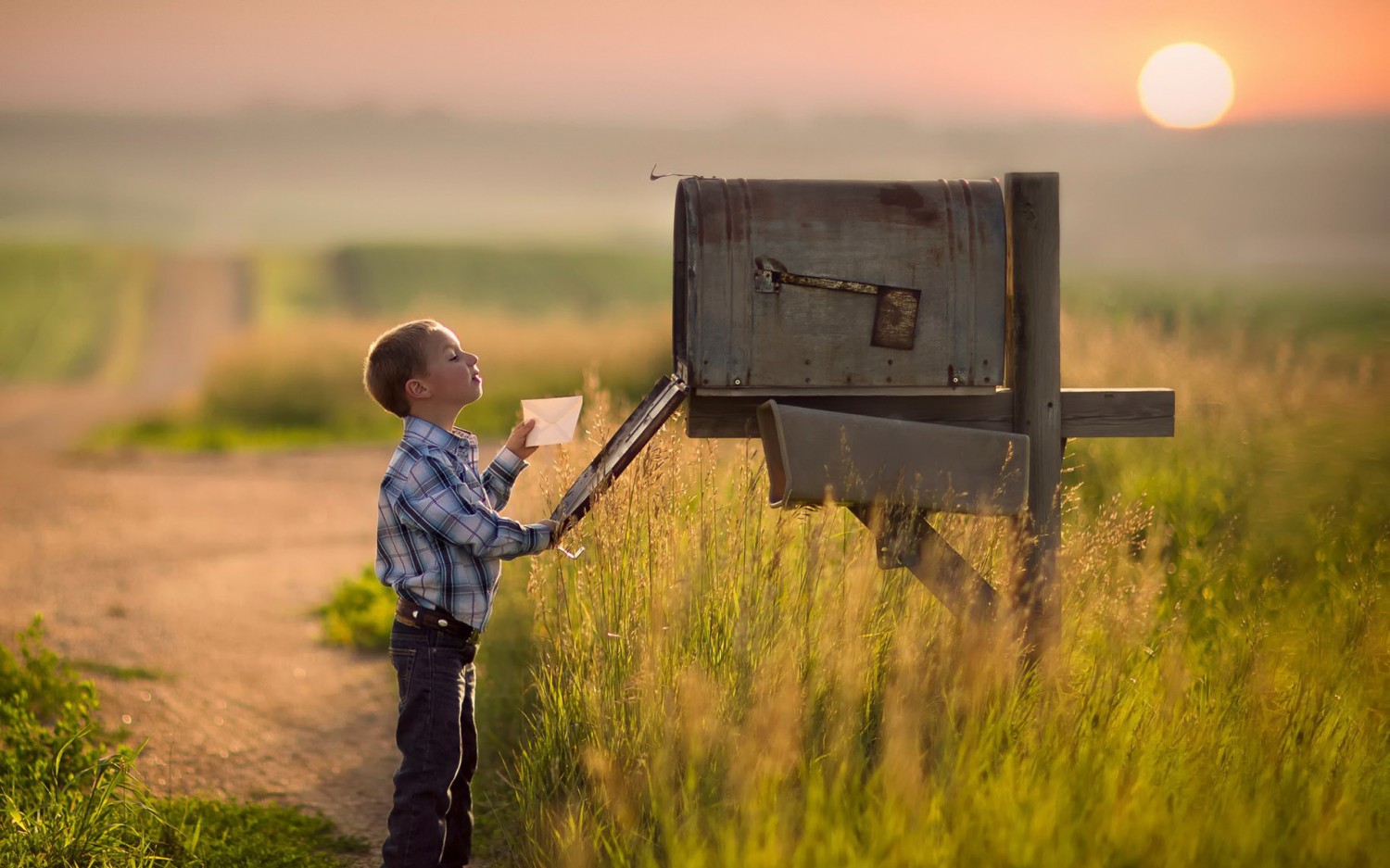 “E me farão um santuário para que eu possa habitar no meio deles” Êxodo 25.8
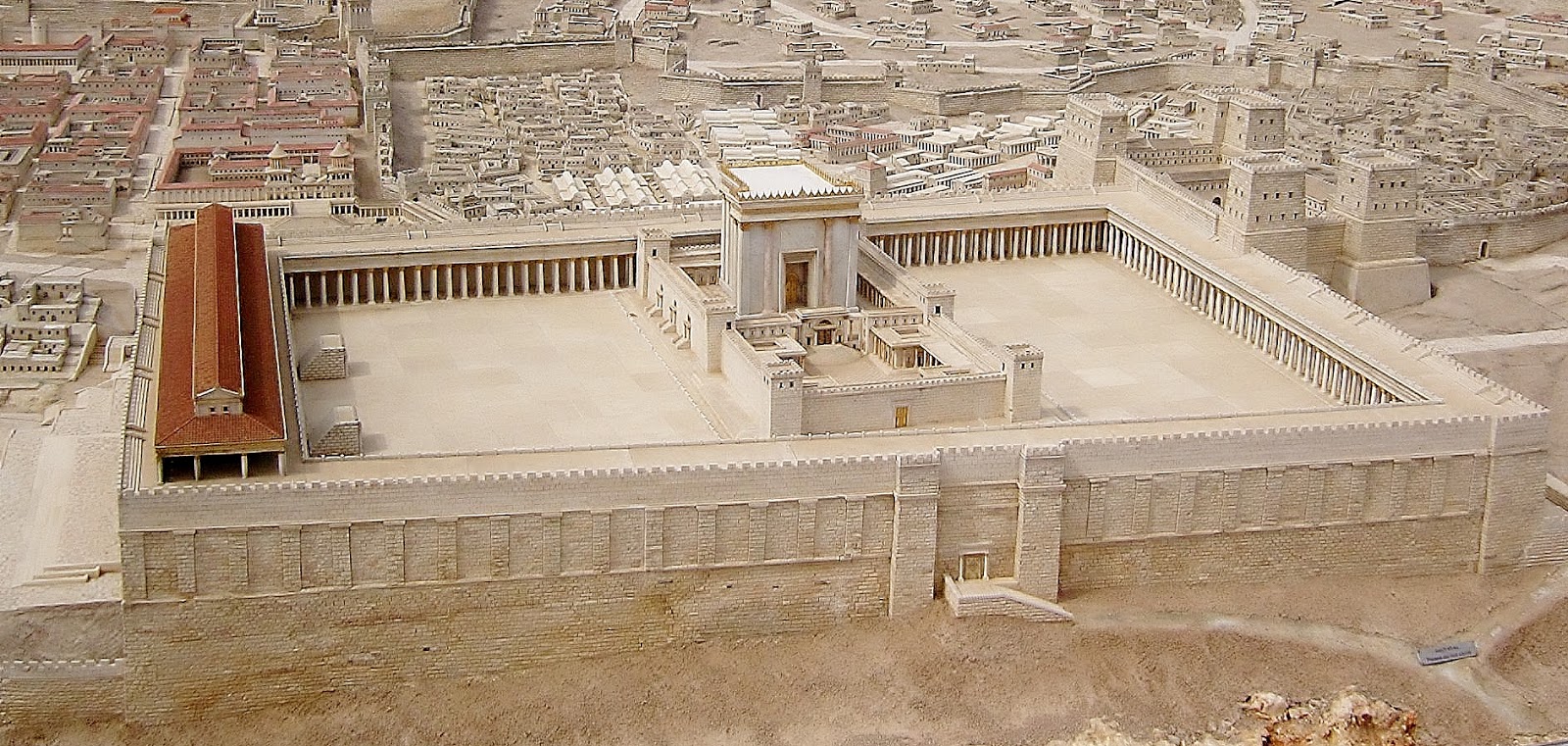 [Speaker Notes: Réplica do TEMPLO DE JERUSALÉM NA ÉPOCA DE JESUS (o segundo templo)]
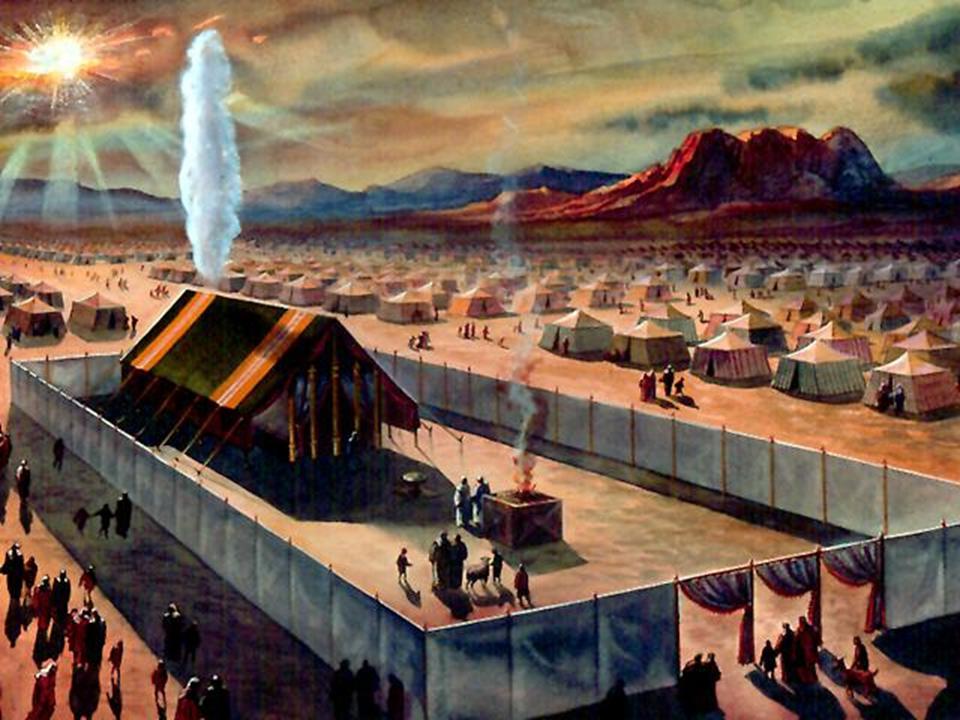 Móveis e Cômodos
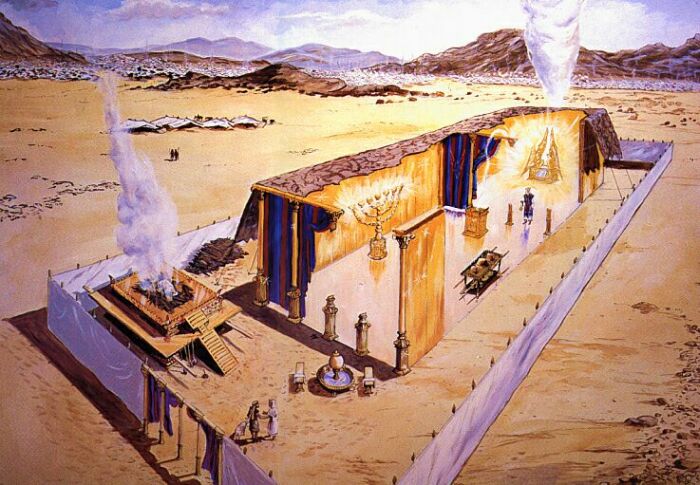 [Speaker Notes: Pátio – altar + pia
Santo
Santíssimo]
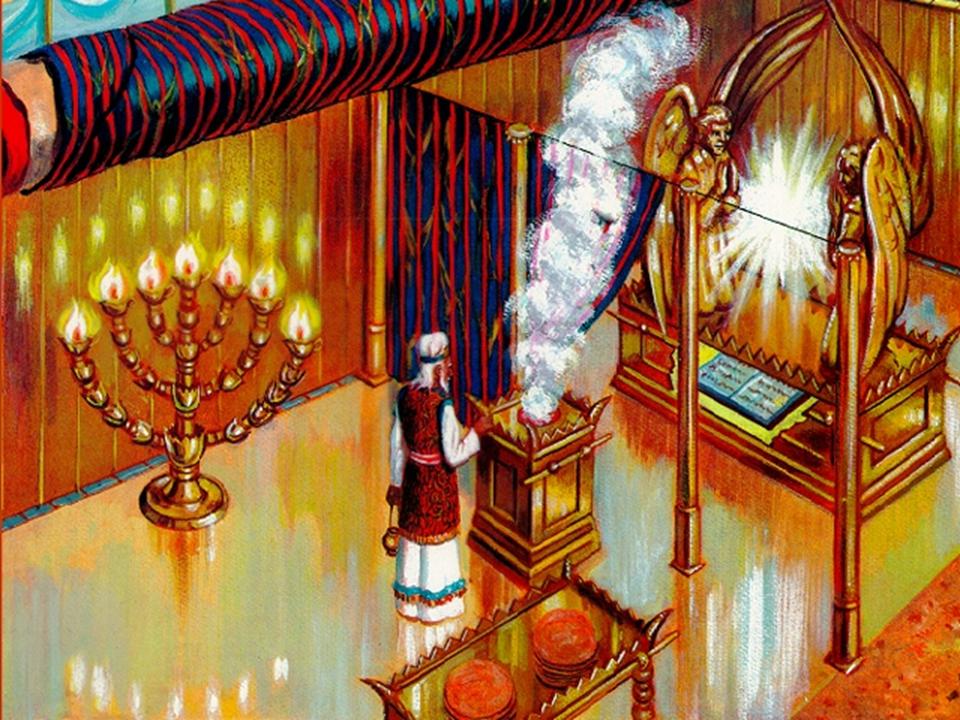 [Speaker Notes: SANTO – à direita MESA PÁES, esquerda CANDELABRO, ALTAR DE INCENSO
SANTÍSSIMO – ARCA DA ALIANÇA + 2 QUERUBINS COBRIDORES + VARA DE ARÃO + 1 PORÇÃO MANÁ  e 2 TÁBUAS]
Diário: Pecador ArrependidoAnual: Por Toda A Nação
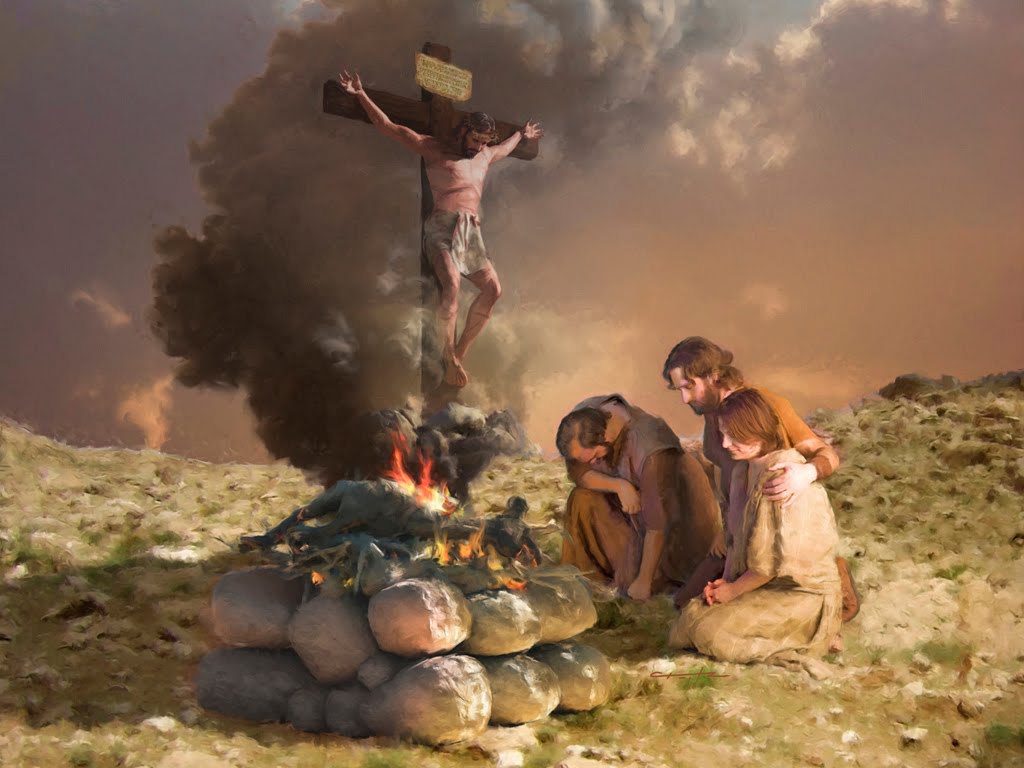 Julgado Mas Perdoado!
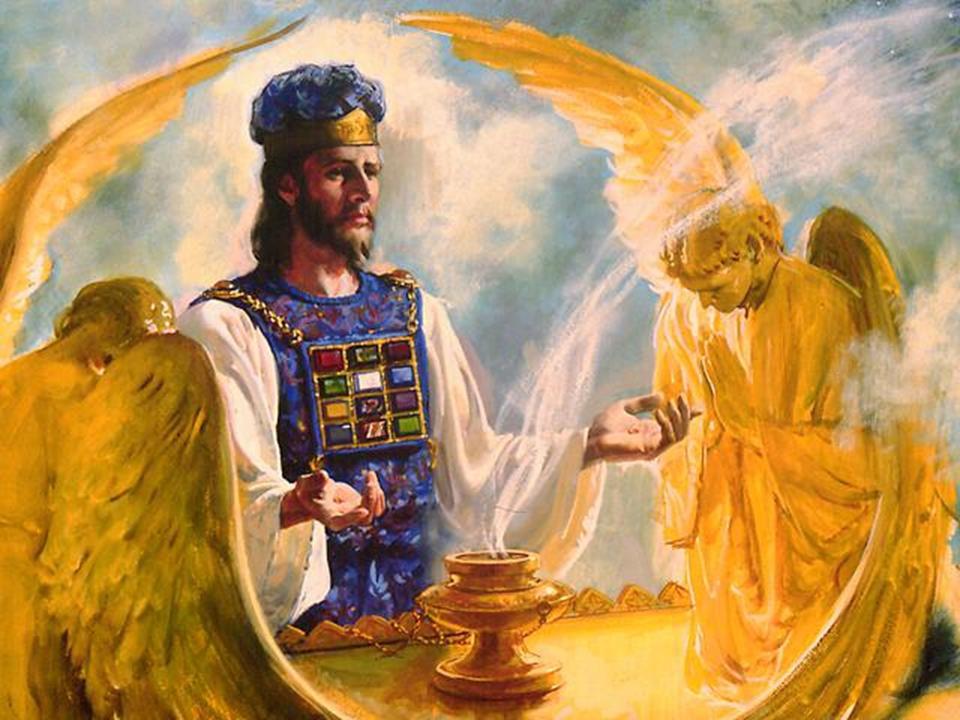 Tudo Isto Já Se Cumpriu Em Jesus!
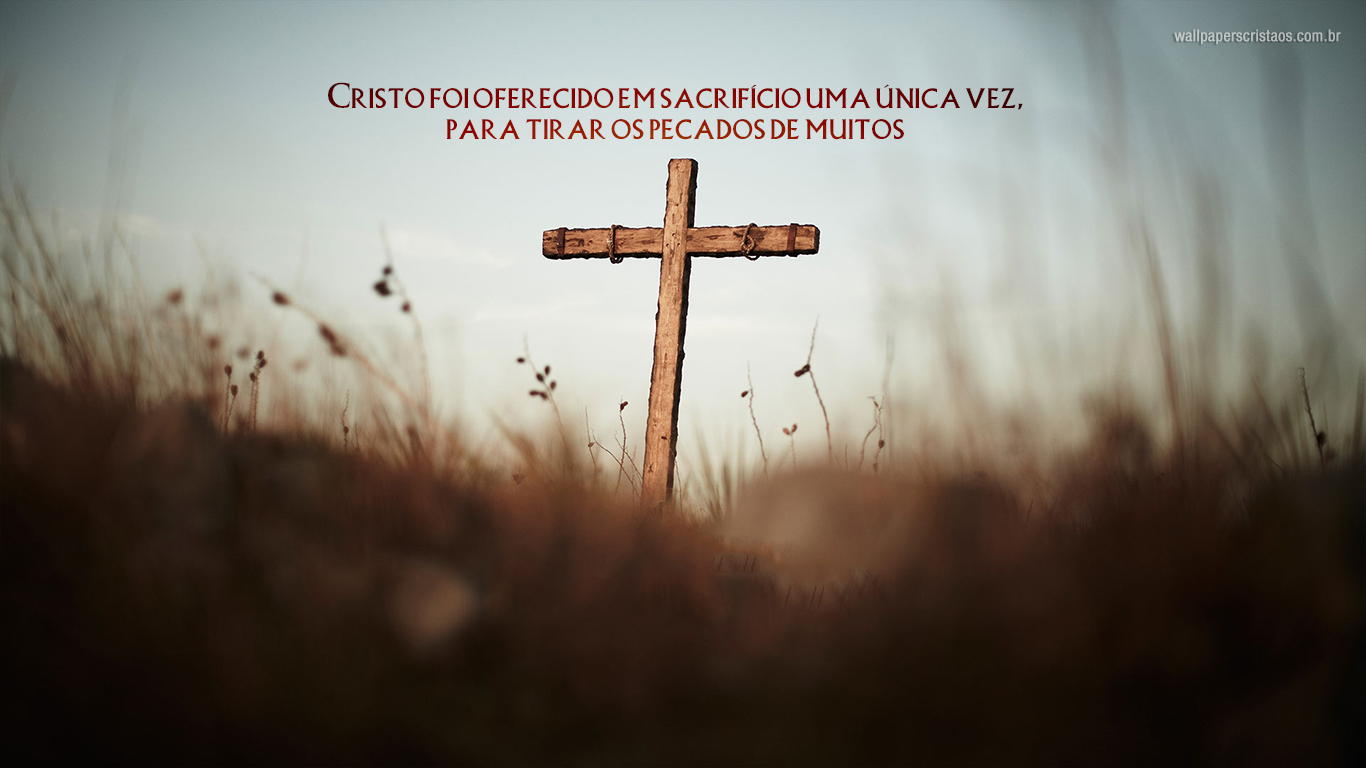 Vivemos No Tempo Da Avaliação!
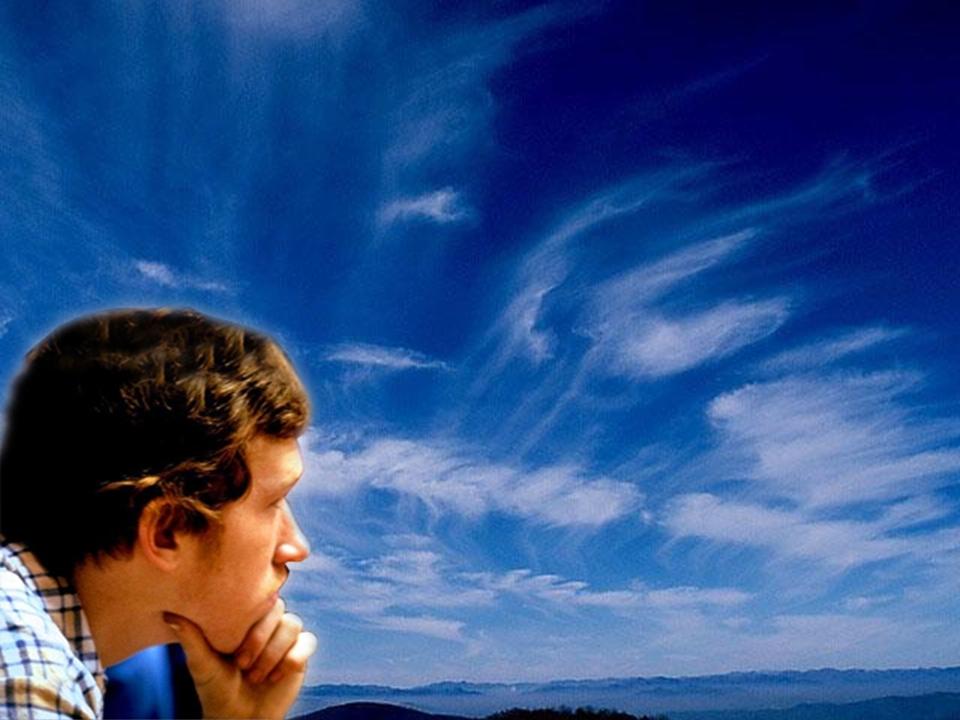 Você Me Aceita?
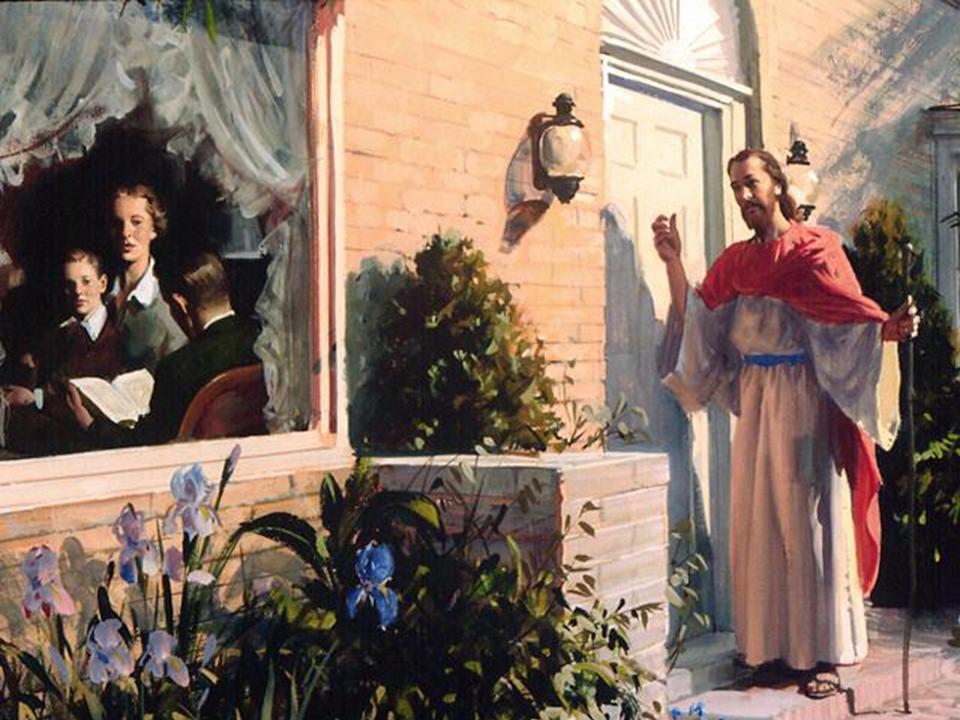